Produktion af bio hydrogen
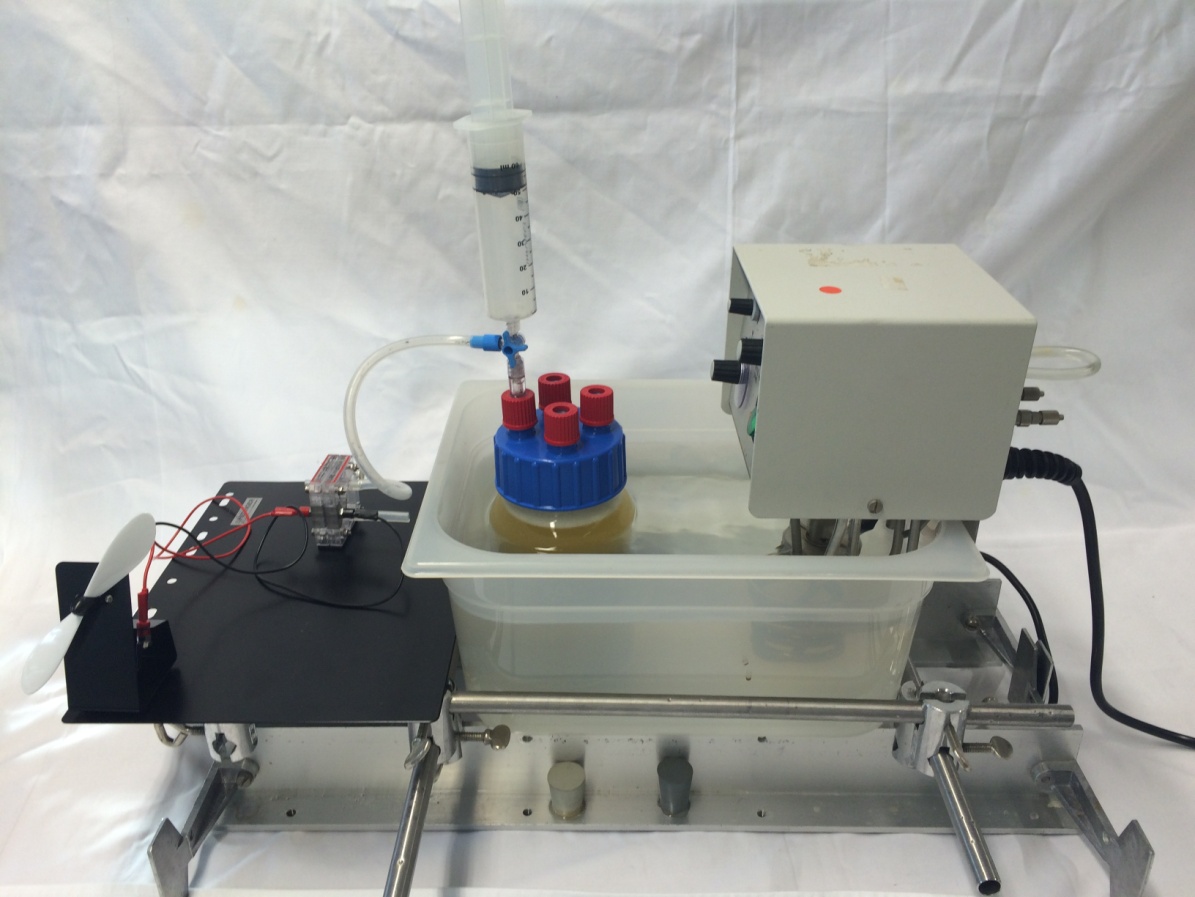 Indhold
Materialer
 Forsøgsopstilling
 Forsøgets fremgangsmåde 
 Observation og resultater
Materialer
Kemikalier
20 g substrat I    	
(snittede sukkerroer)
- 650 ml vand
20 g substrat II 
	(tørret kultur)
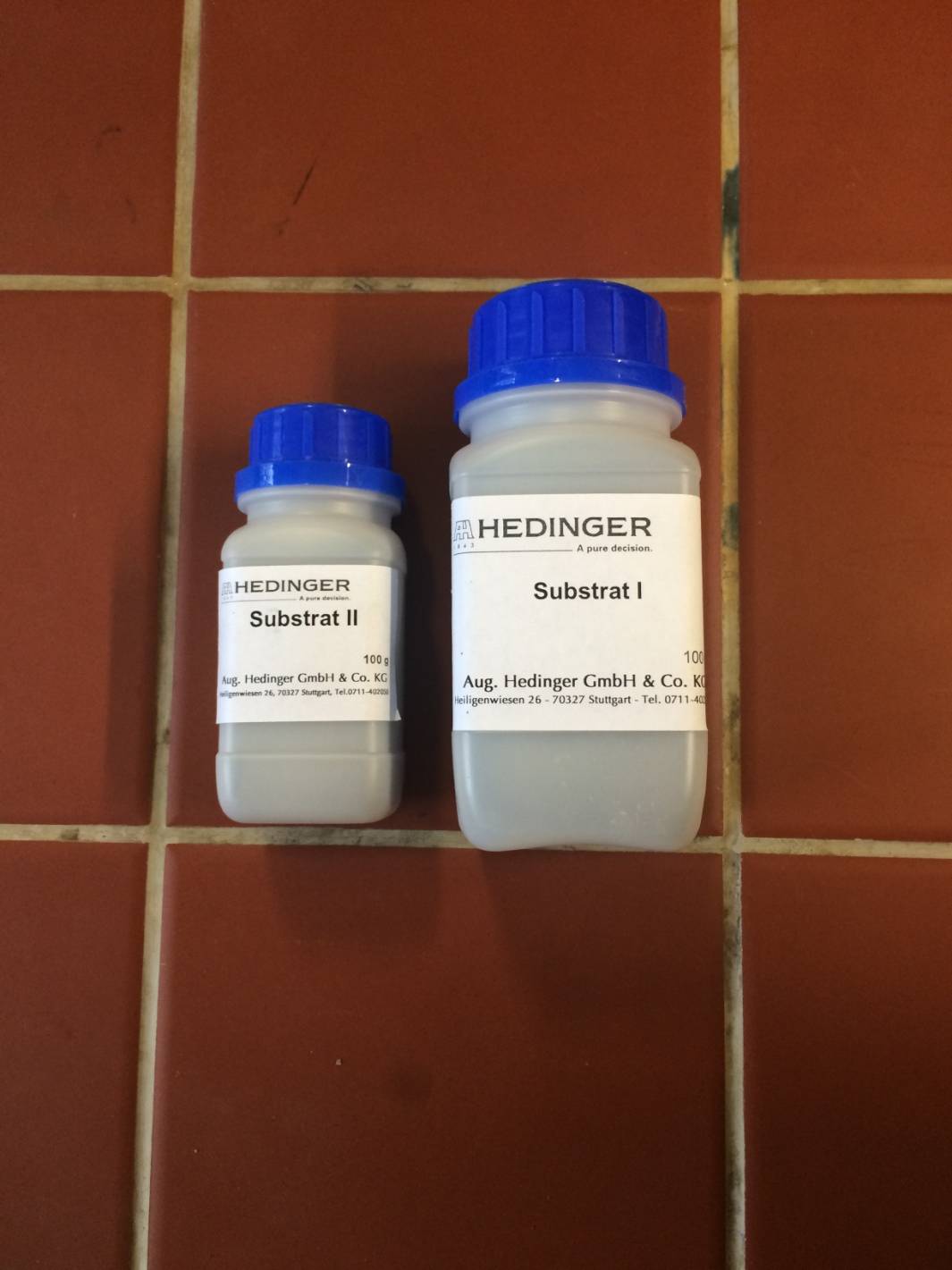 Materialer
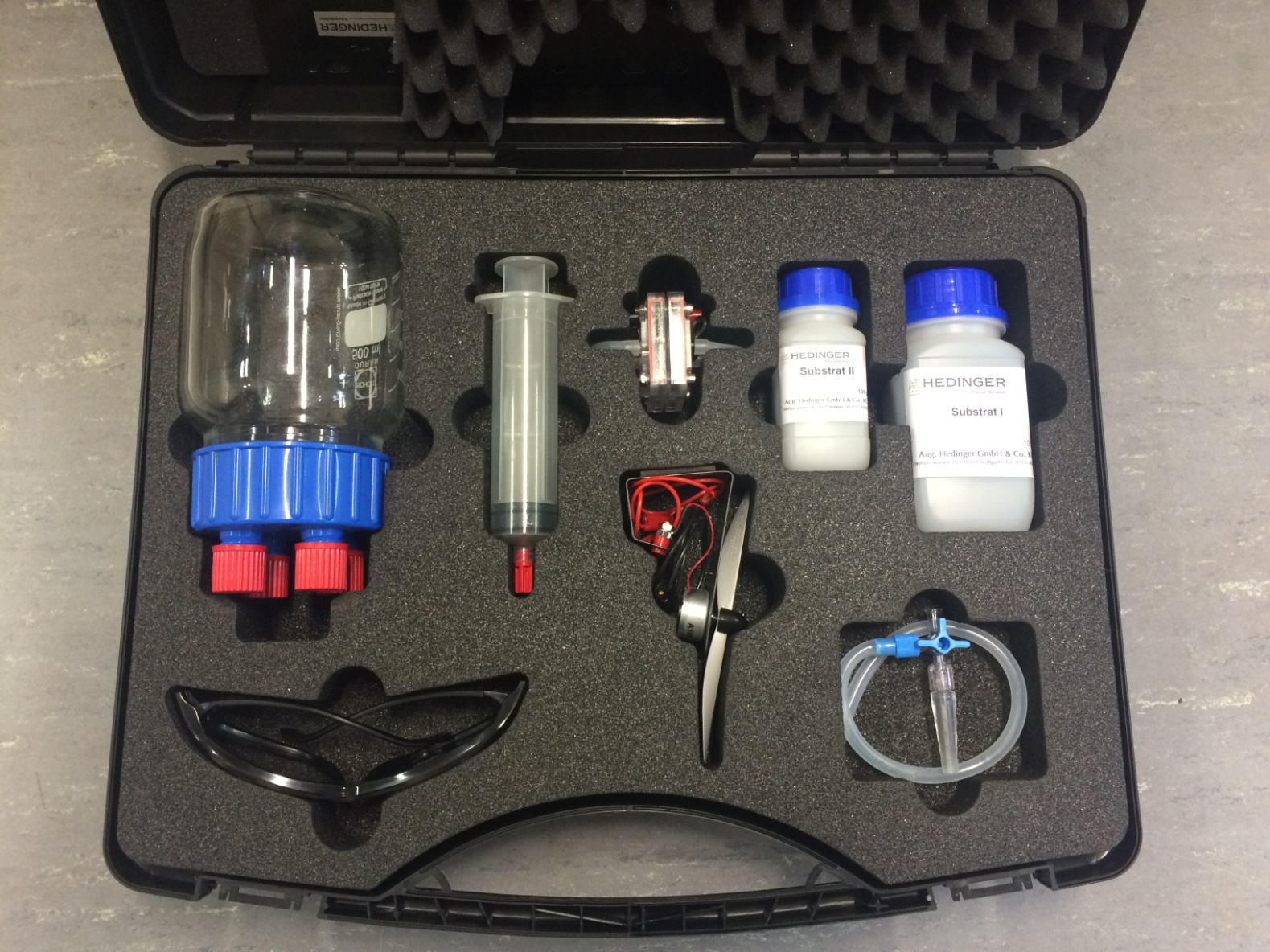 medicinsk sprøjte
(gas beholder)
bioreaktor med flaskelåg
brændselscelle
Substrat II
Substrat I
Sikkerhedsbriller
vingemotor
adapter forbundet med silikone slange
Forsøgsopstilling
Forberedelse af fermenteringsflasken

1.1 Påfør Vaseline på alle       åbninger.
      

1.2 Skru de fire låg
      (et med hul 
      og 3 med silikone skjold)
      ned på flaskelåget.
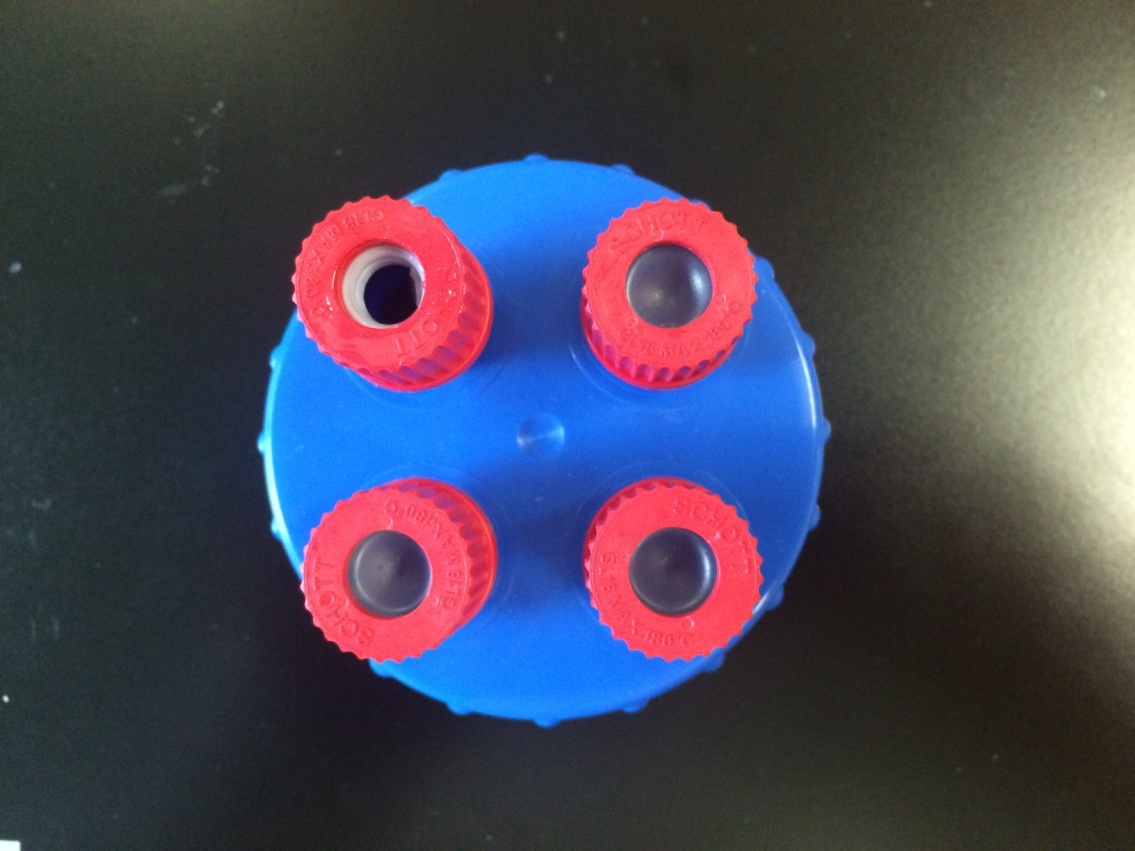 Forsøgsopstilling
1.3	 Anbring tregangshanen på
	 det påskruede låg med hul i.
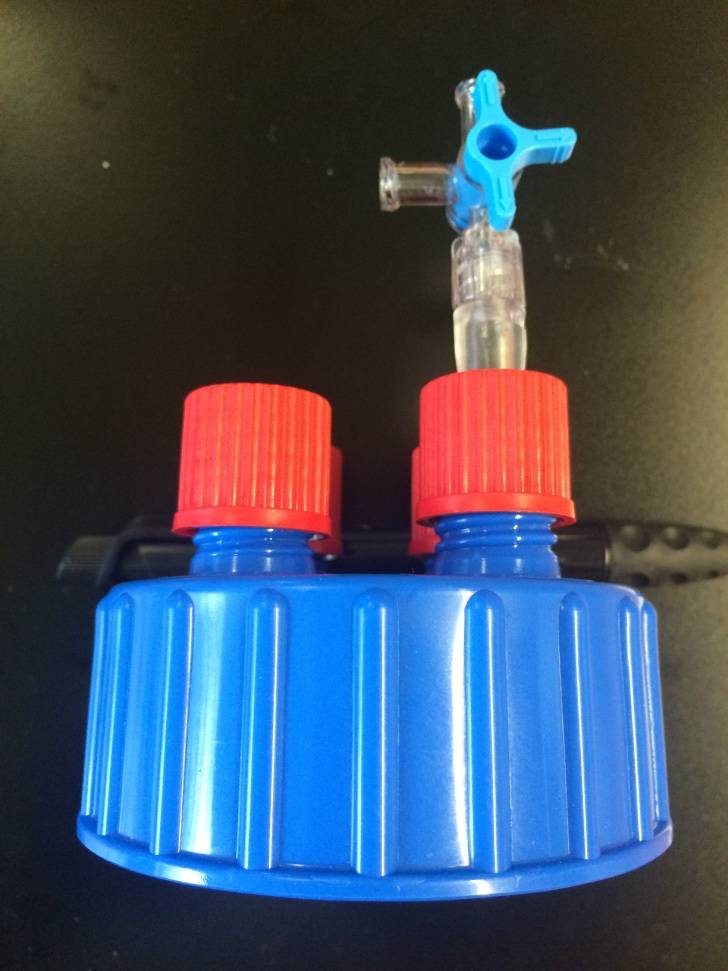 Forsøgsopstilling
1.4 Anbring gasbeholderen på toppen af tregangshanen, som er placeret på adapteret

1.5 Fastgør silikoneslangen på adapterenheden på midten af den lukkede tregangshane
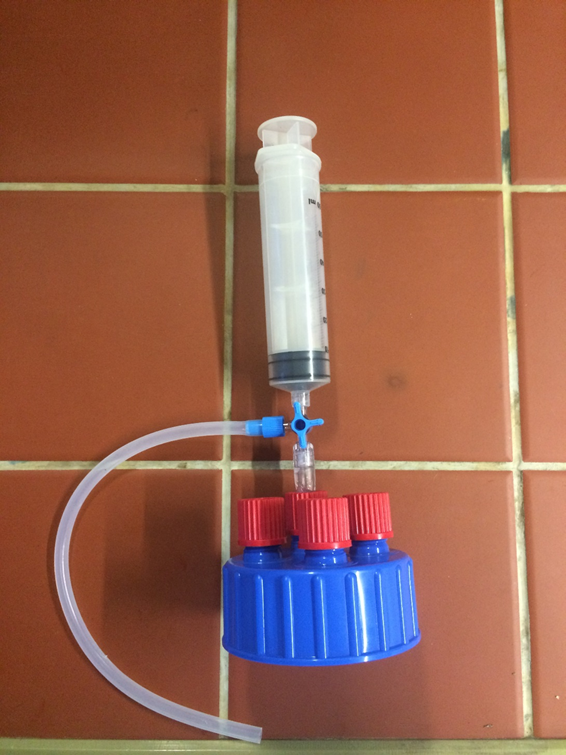 Forsøgsopstilling
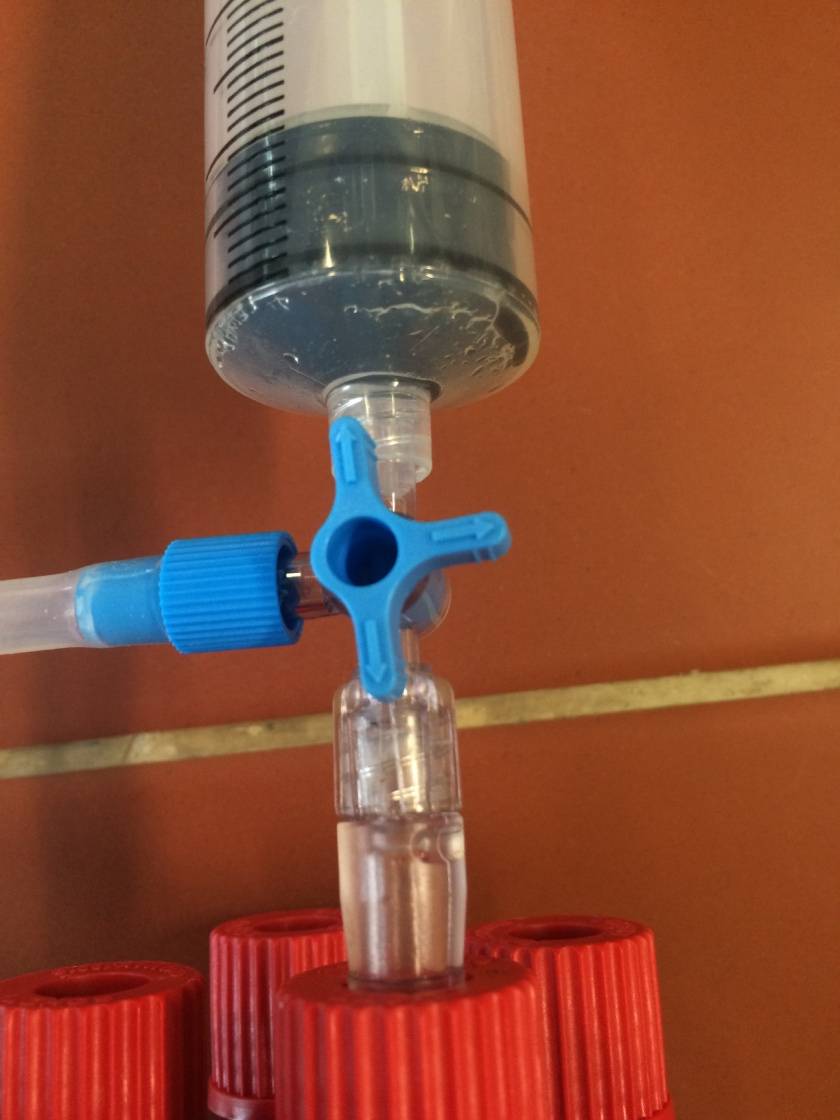 1.6 Juster tregangshanen så de afbildede pile peger mod gasbeholderen og flaskelåget men ikke mod silikoneslangen
Forsøgsopstilling
Substrat forberedelse

2.1 Afvej 20 g substrat I. (snittede sukkerroer)
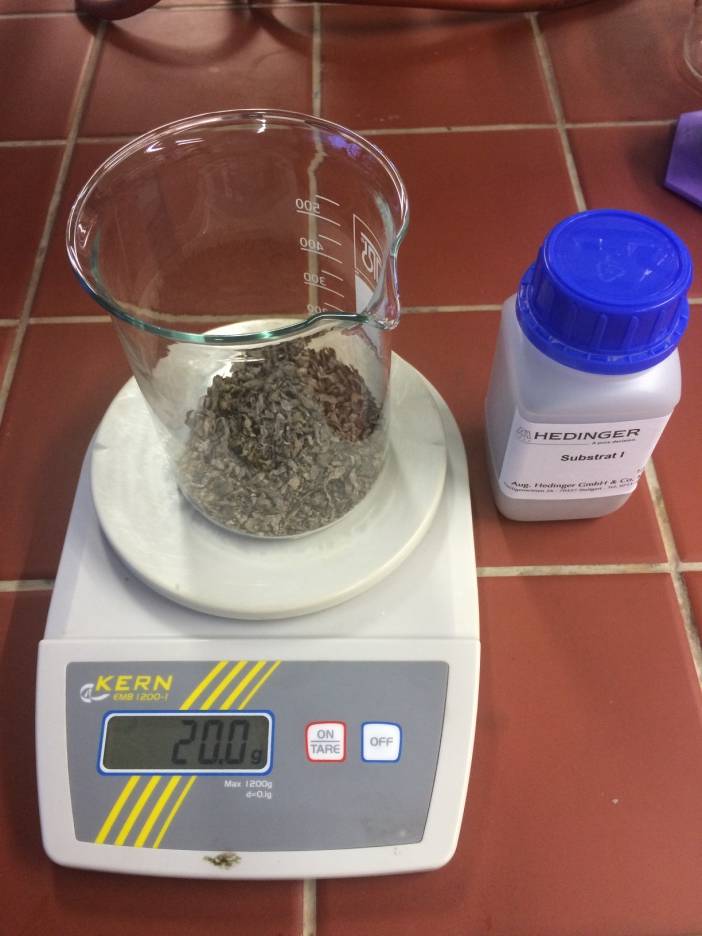 Substrate I
20g
Forsøgsopstilling
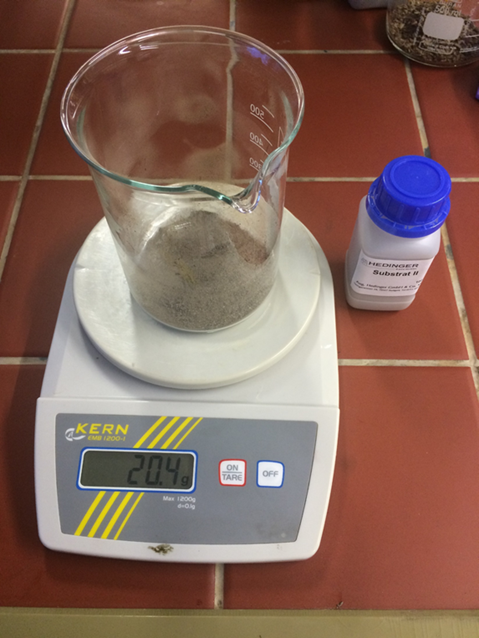 Substrat forberedelse

2.2  Afvej 20 g substrat II . (frysetørrede kulturer)
Substrate II
20g
Forsøgets fremgangsmåde
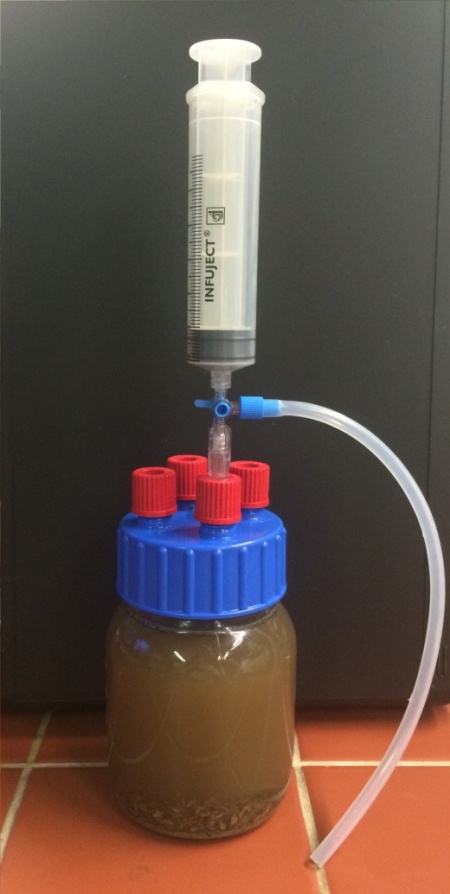 3. Begyndelse af fermenteringen
3.1 Fyld 650 ml varmt vand                (76 – 78°C) sammen med substrat I +II ned i bioreaktoren og bland det.

3.2 Luk bioreaktoren
     og sørg for den er lufttæt
Forsøgets fremgangsmåde
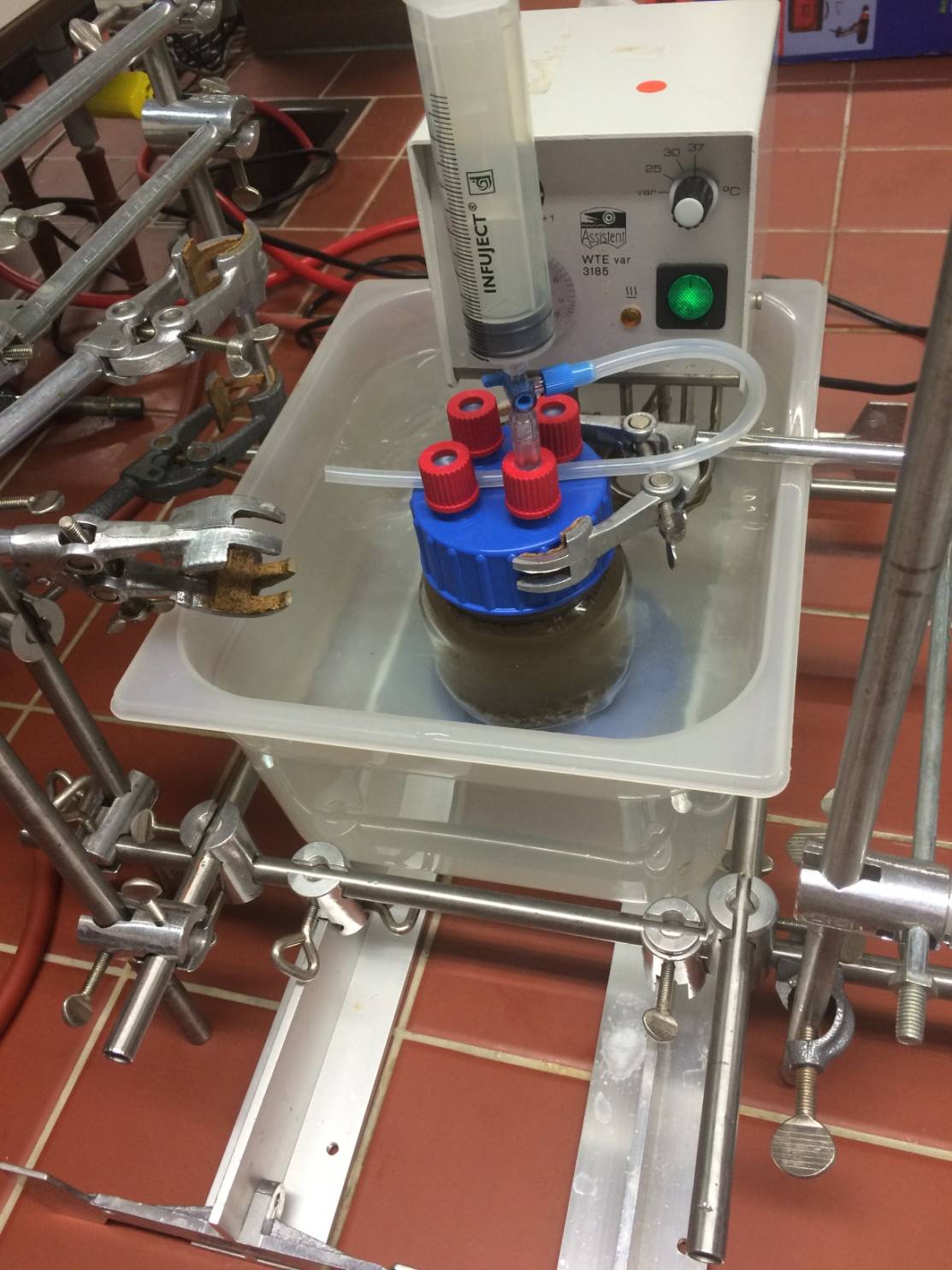 3.3 Begynd fermenteringen i et vandbad på 37°C.
Observation og resultater
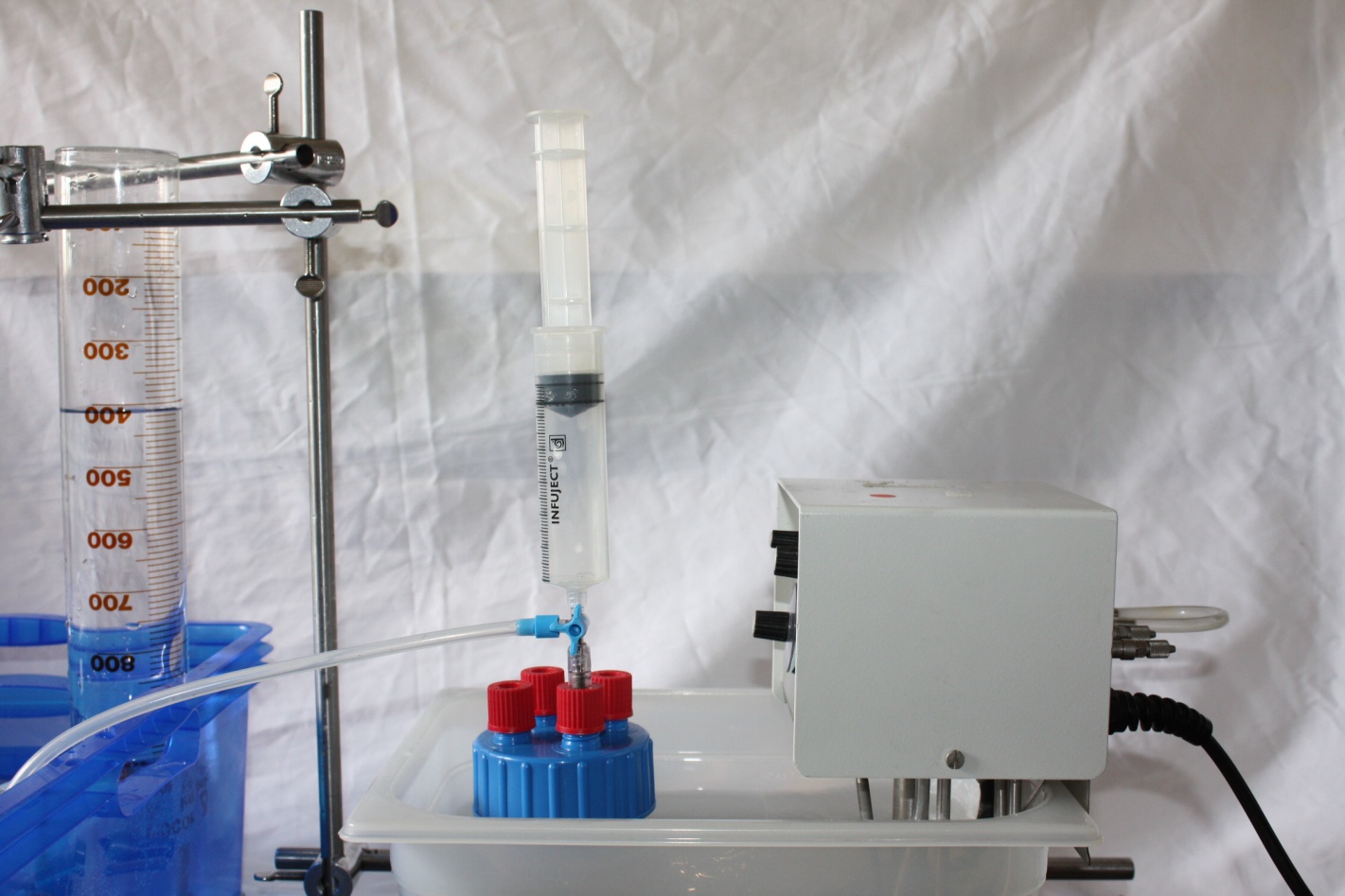 4. Kvantitativ gas bestemmelse  Produktionen af H2 i bioreaktoren starter ca. efter 10 timer. Volumen af det producerede hydrogen og carbondioxid kan aflæses på gasbeholderen. (injektion).
Observation og resultater
5.	Forberedelse af brændselscellen
5.1 Forbind brændselscellen til vingemotoren med pluspolen og minuspolen.
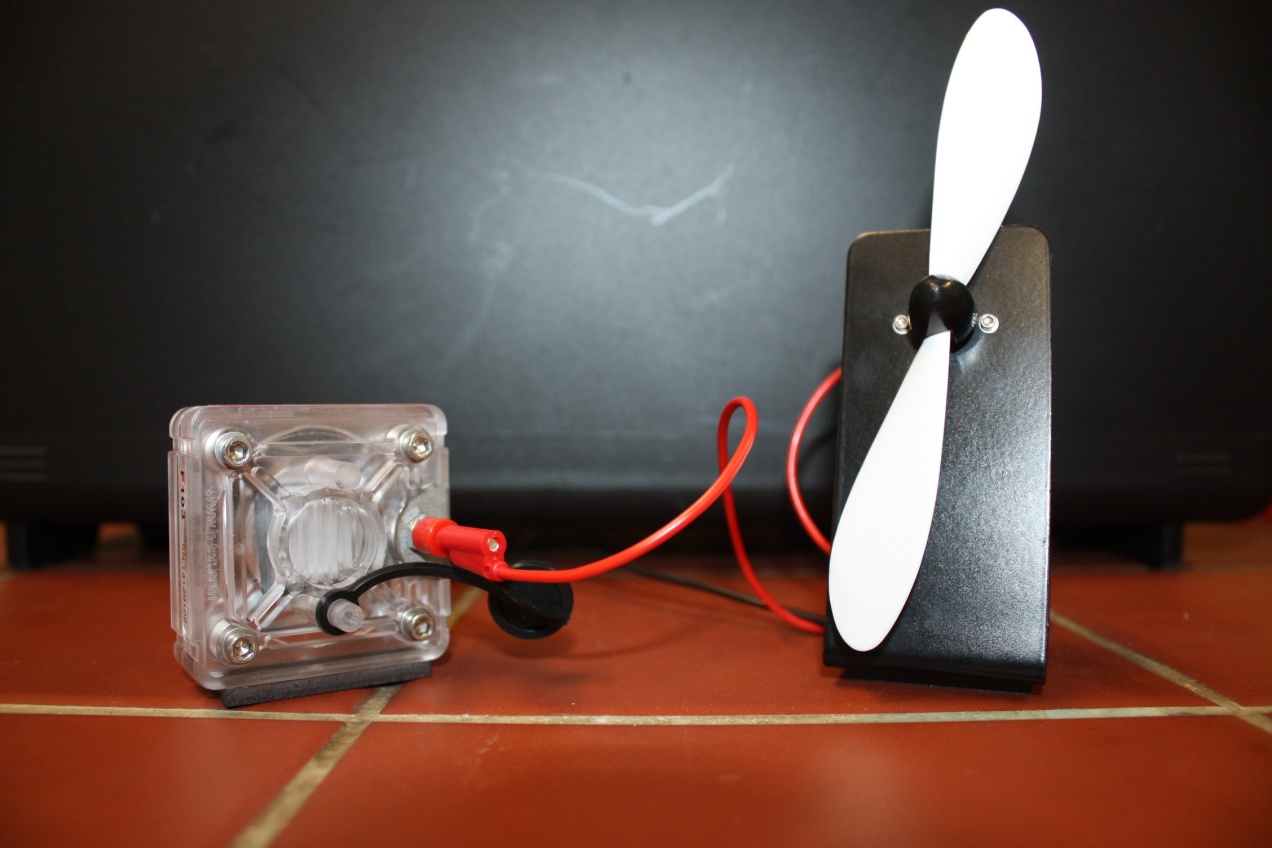 Observation og resultater
5.2 Åben den sorte forsegling ved siden af plus polen.
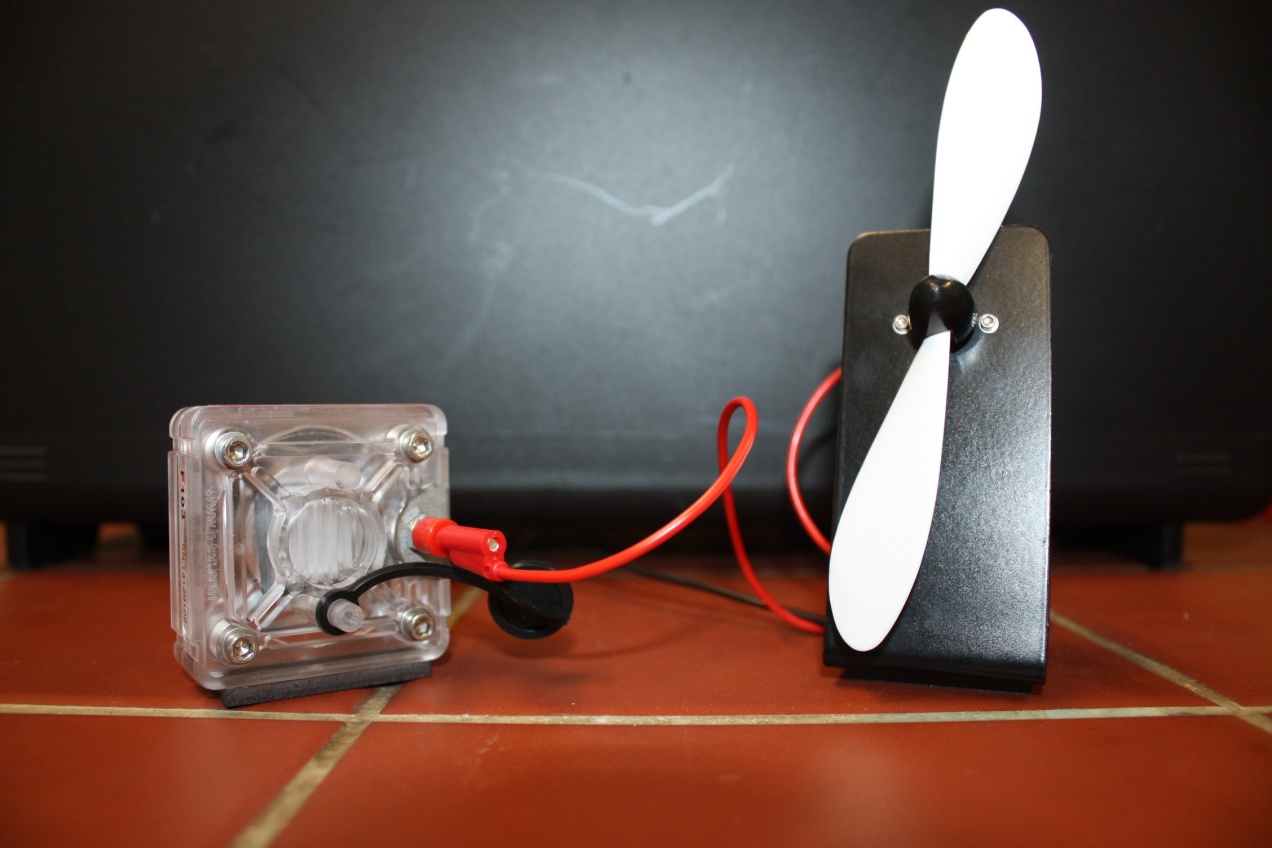 Observation og resultater
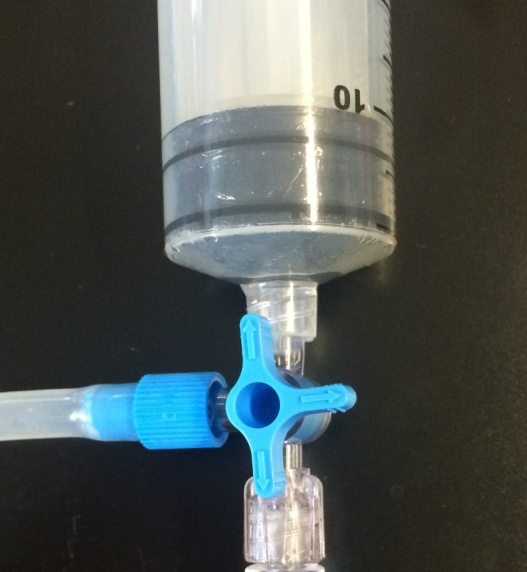 5.3 Efter produktionen af H2 forbindes bioreaktoren med brændselscellen på den øvre gasforbindelse ved minuspolens side og åbner tregangshanen. 
5.4 Anbring et låg på den lavere hydrogen udgang af brændselscelle.
Gas kromatografisk
6. Analyse af gas kromatografien
Gaskvaliteten bestemmes ved en GC- analyse.
 6.1 Forhold: LowCost GC
	    Stationær fase: silica gel
	    Mobil fase: air 
	    (akvarie pumpe)
	    Detektor: varmeledningsevne
Kvalitativ gasbestemmelse
Resultat: kromatogram efter indsprøjtningen 
		    af 0,5 ml gas.
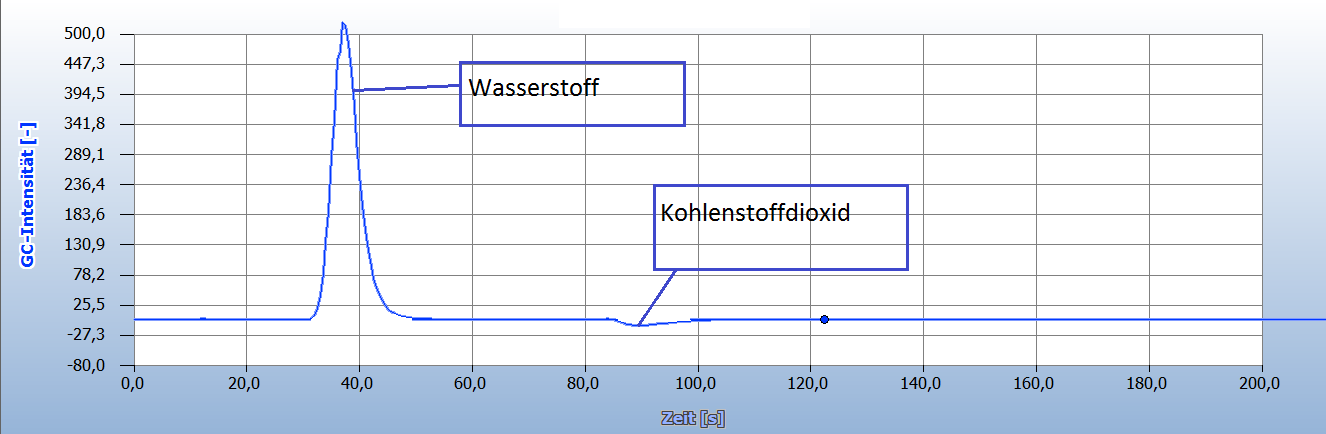